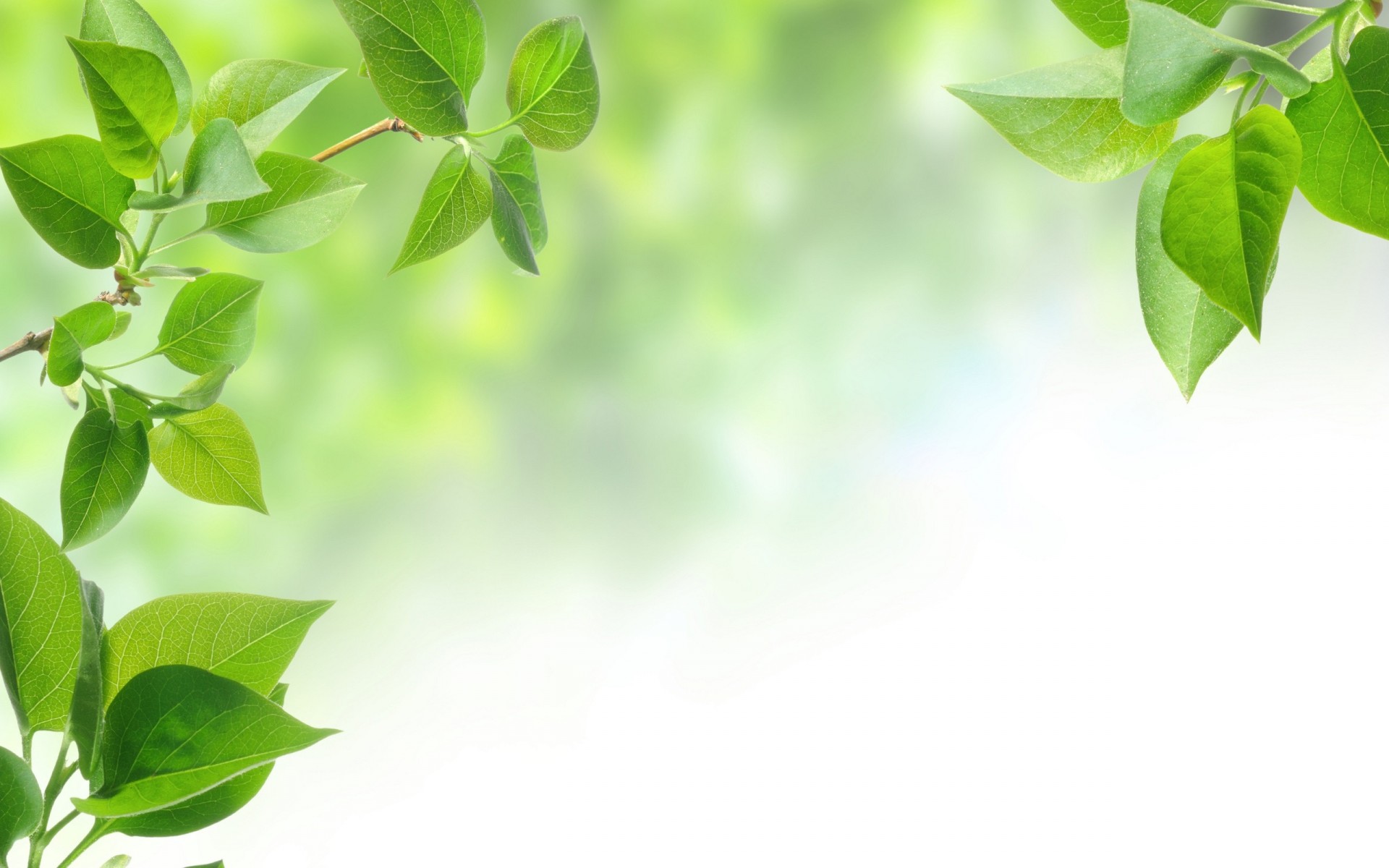 Муниципальное дошкольное образовательное учреждениеДС «Колокольчик» г. Катав-Ивановска»
краткосрочный 
ПРОЕКТ
«Огород на подоконнике по сказке «Пых»
Для детей первой младшей группы


Подготовила воспитатель 
1 мл. группы «Колобочки»
Н.А.Архипова 
2021
Му
Актуальность
«Расскажи – и я забуду, покажи – и я запомню, дай попробовать и я пойму» Китайская пословица
Дети младшего возраста в недостаточной степени имеют представления о растениях, о том, где они растут, о необходимых условиях их роста; их интерес к познавательно-исследовательской и трудовой деятельности недостаточно развит.
Воспитатель помогает каждому ребенку осознать жизненную необходимость и полезность своего труда для окружающих, вызвать стремление трудиться и интерес к трудовой деятельности, желание принять участие в общей работе.
Тема разработанного проекта выбрана с учетом возрастных особенностей детей первой младшей группы (с 2 до 3 лет) и объема информации, которая может быть ими воспринята.
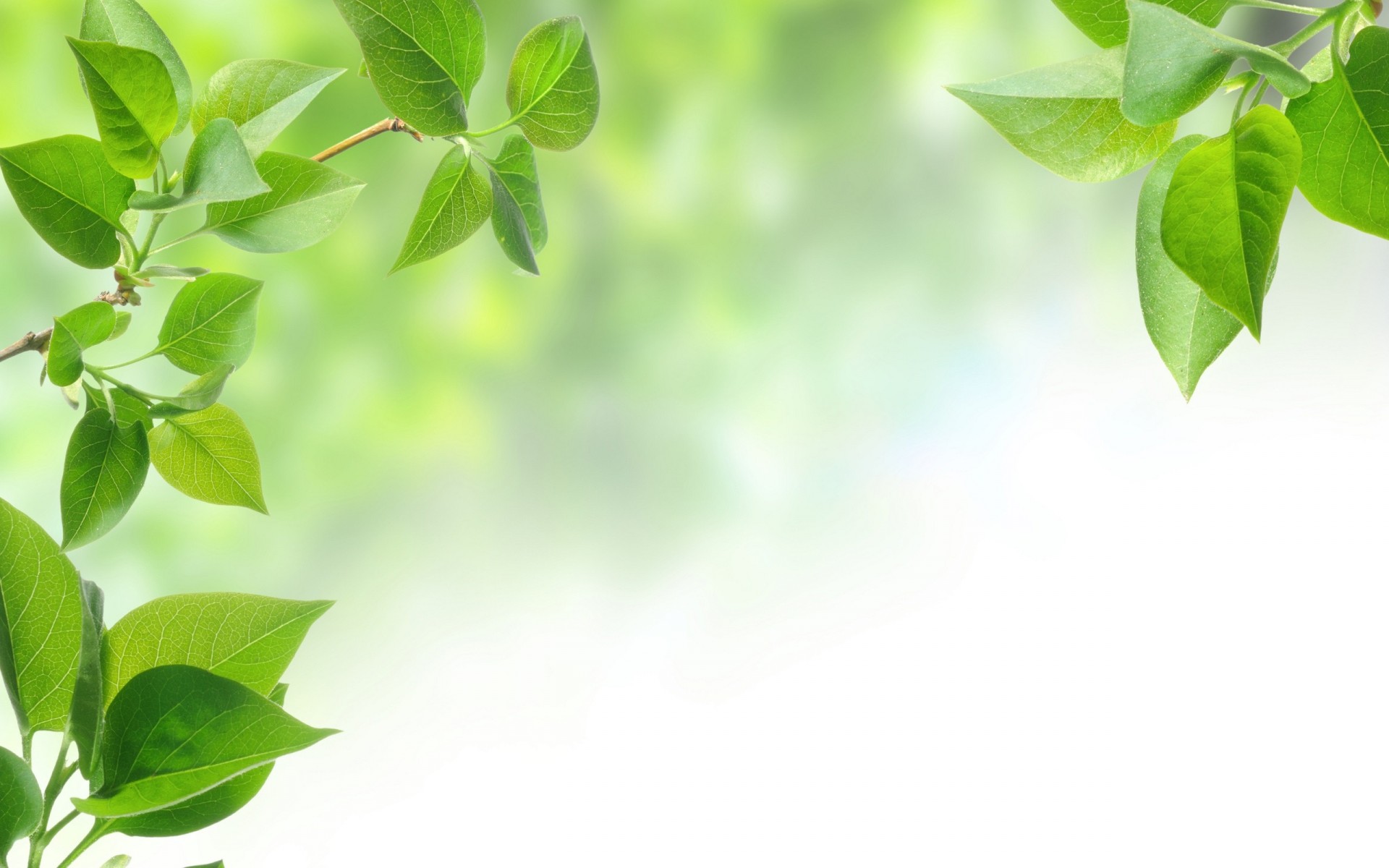 Цель проекта:
 Формирование первоначальных экологических представлений у детей, создание условий для познавательного развития детей в процессе выращивания растений. 
Задачи проекта: 
Для работы с детьми:  Дать детям знания, что растения живые, их поливают, сажают, выращивают из семян. Уточнить представления о труде взрослых, учить детей правильно называть трудовые действия и трудовой инвентарь.  Воспитывать трудолюбие, бережное отношение к растениям.  Получить положительные эмоции от полученных результатов. Обогащать словарный запас, развивать связную речь детей.
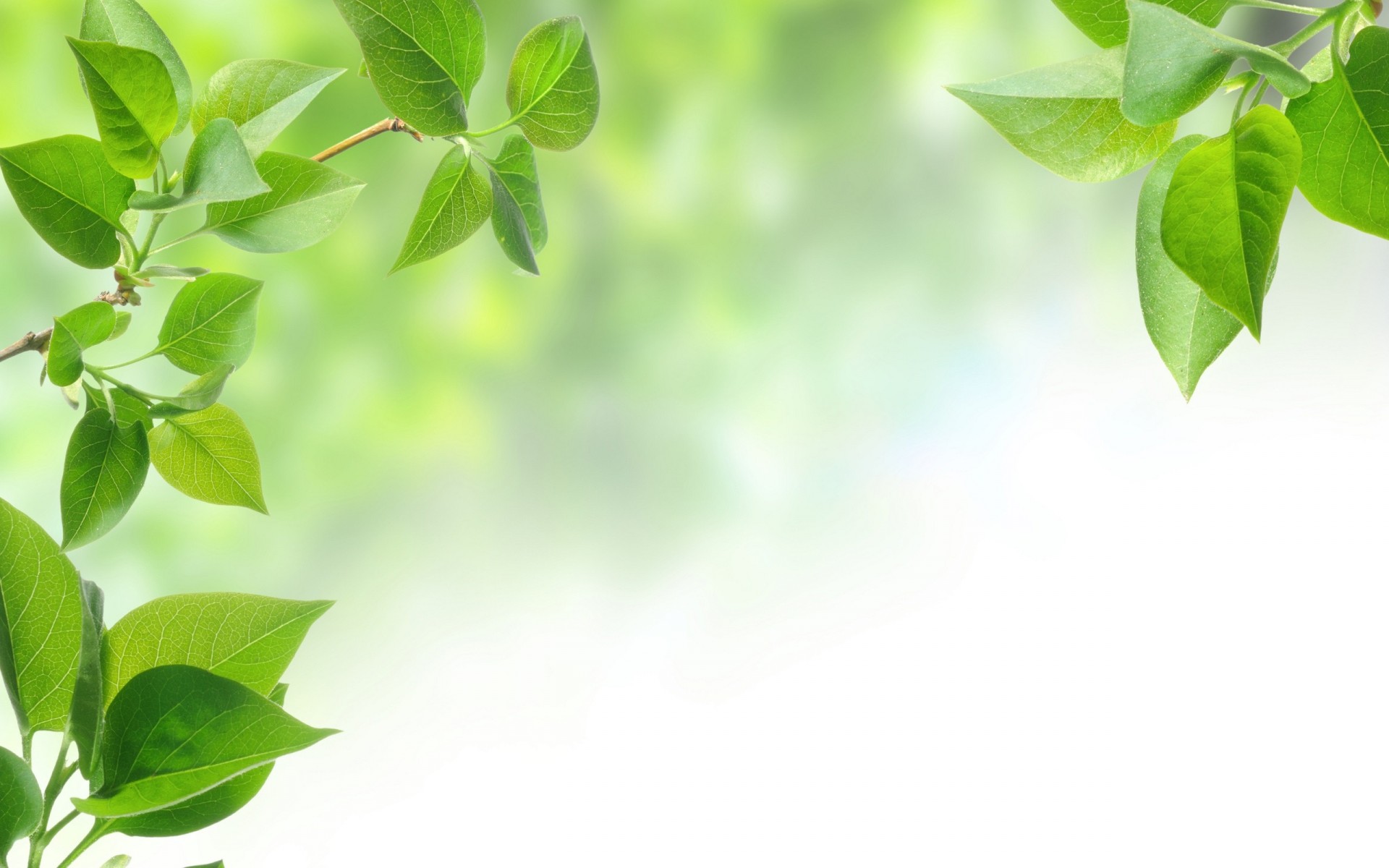 Вид проекта: познавательно – исследовательский, краткосрочный. 
Время реализации проекта: февраль - апрель 2021г. (три месяца). 
Участники проекта: воспитатель, дети первой младшей группы (2-3 года).
Предполагаемый результат: Для детей: Расширение знаний о строении растений и роли овощей в жизни человека; формирование первоначальных навыков бережного отношения к растительному миру; развитие наблюдательности; активизация словарного запаса; накопление эмоционального позитивного опыта общения с природой; самоутверждение личности ребенка; снятие стрессовых факторов.
Для педагога: повышение профессионализма, внедрение новых методов в работе с детьми и родителями, самореализация. 
Формы реализации проекта:
 Формы работы с детьми: Наблюдения, организованная деятельность, беседы с рассматриванием картинок, чтение художественной литературы, продуктивная деятельность. 
Оборудование и материалы для посадки растений и ухода за ними: контейнеры с землей, семена (овес, лук), лук, совочки, лейки с водой.
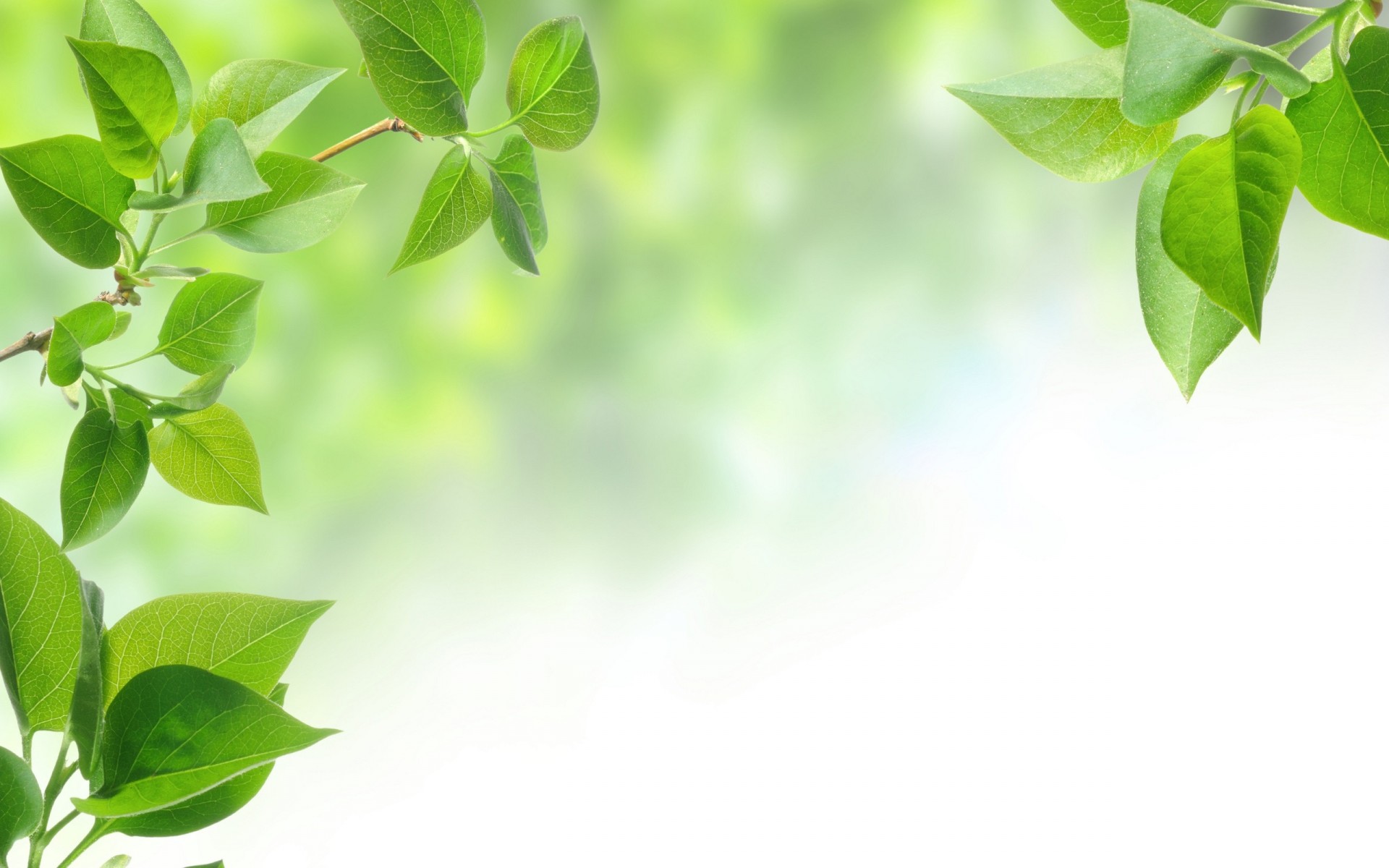 Этапы реализации проекта: I этап – установочный Определение цели, задач проекта, сроков реализации, предполагаемого результата. II этап – подготовительный . Подбор методической, научно-популярной и художественной литературы, иллюстративного и дидактического материала по данной теме; подбор оборудования для проведения экспериментальной работы;  составление плана работы над проектом.  определение времени в режиме для группы для реализации проекта, оформление рекомендаций родителям по работе с детьми по проекту. III этап (реализация проекта) – познавательно-исследовательский ; познавательная деятельность , трудовая деятельность ,наблюдения, экспериментальная деятельность ,чтение художественной литературы, игровая деятельность ,продуктивная деятельность, работа с родителями.
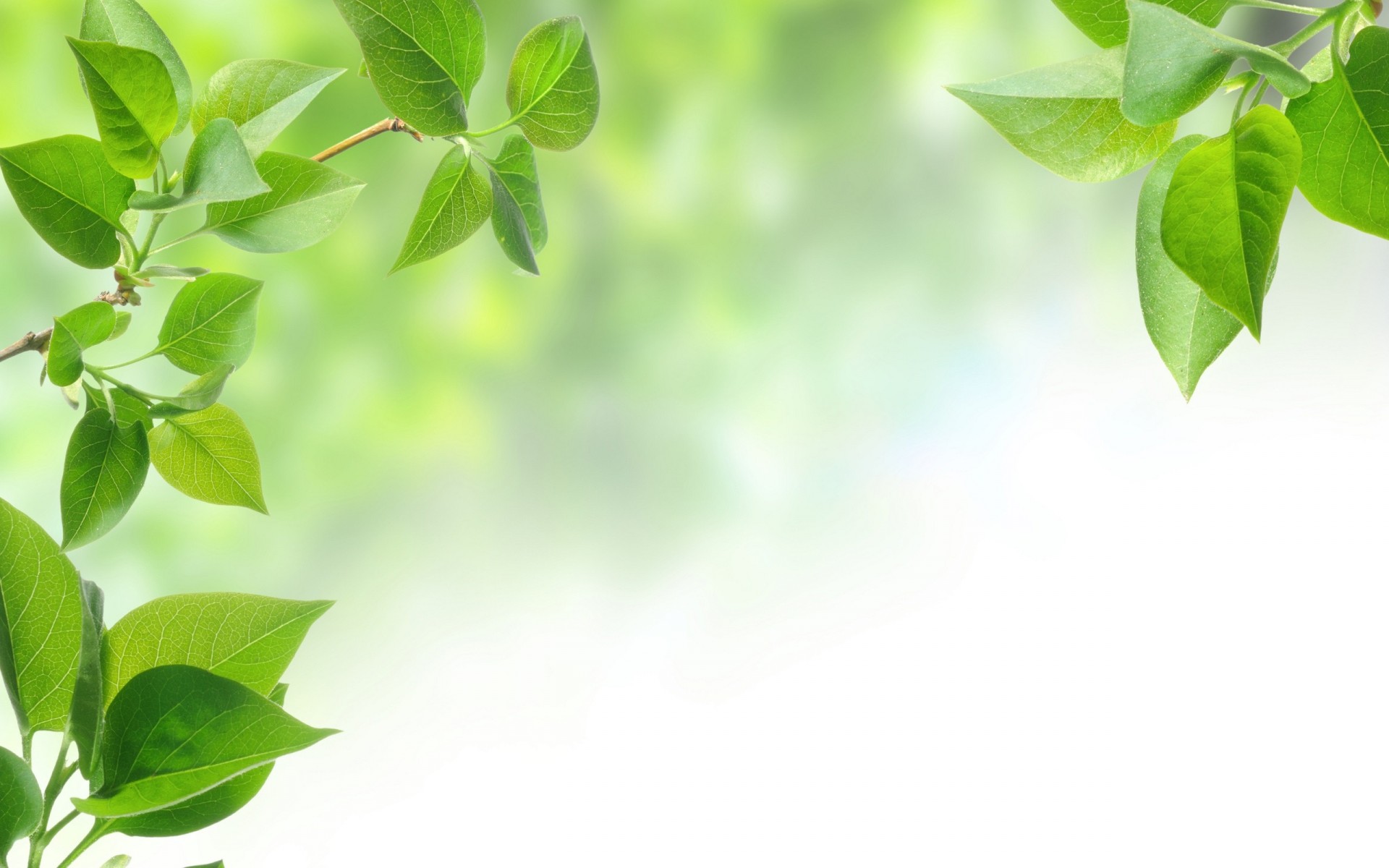 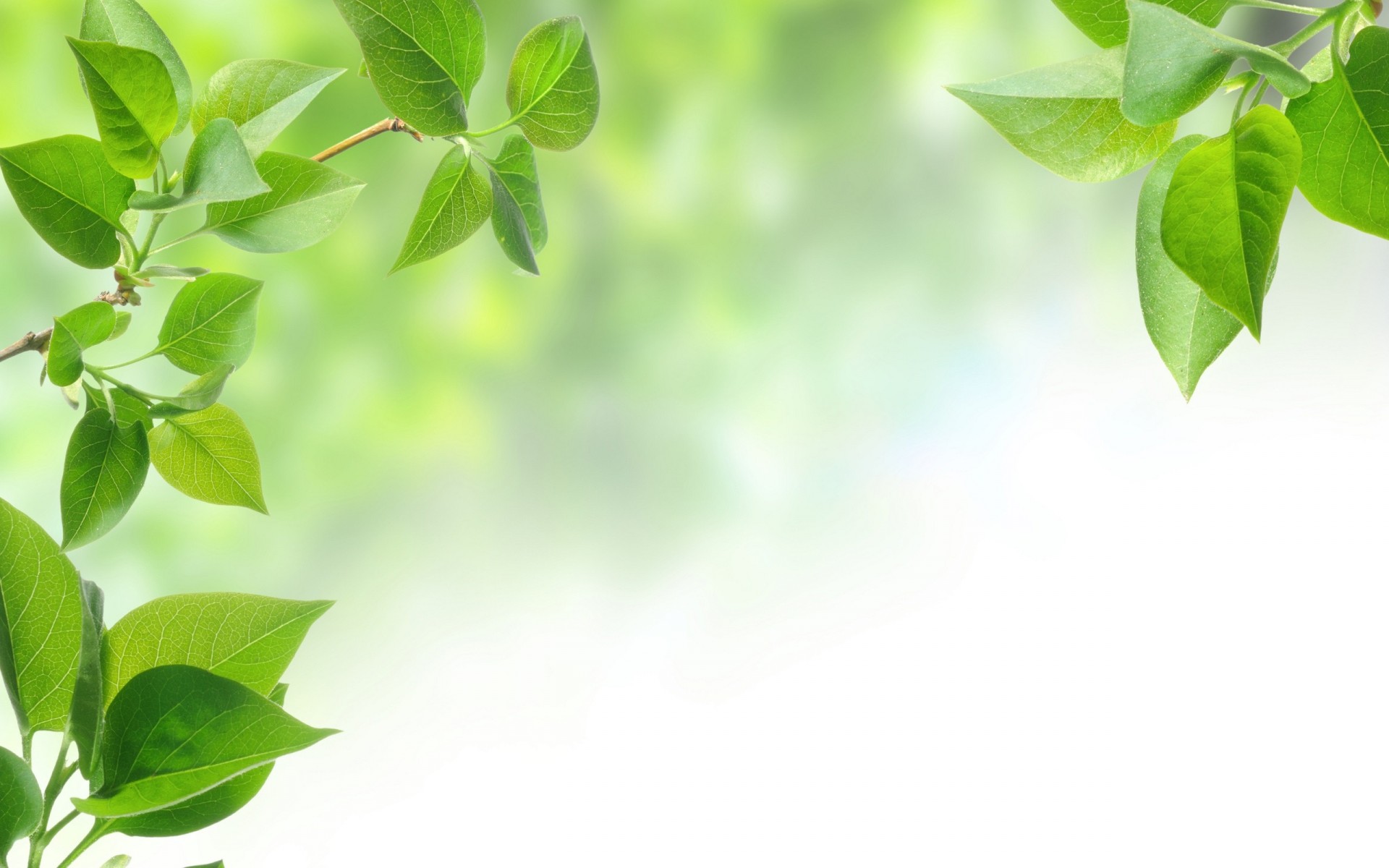 Рассматривание земли для посадки. Определение ее свойств: цвет – темный, при поливе темнеет; рассыпается, мокрая - держит форму.
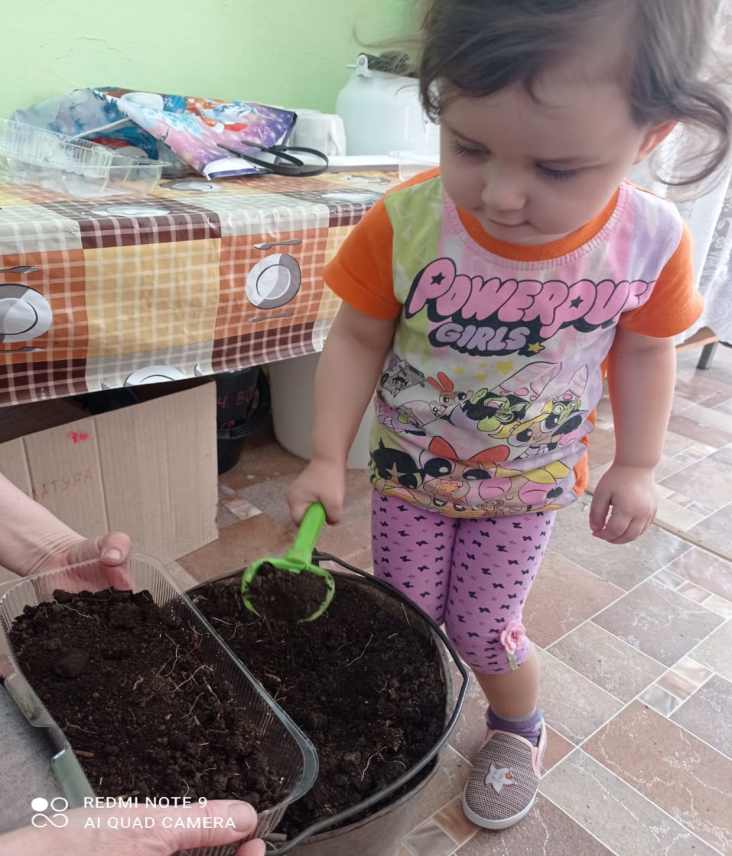 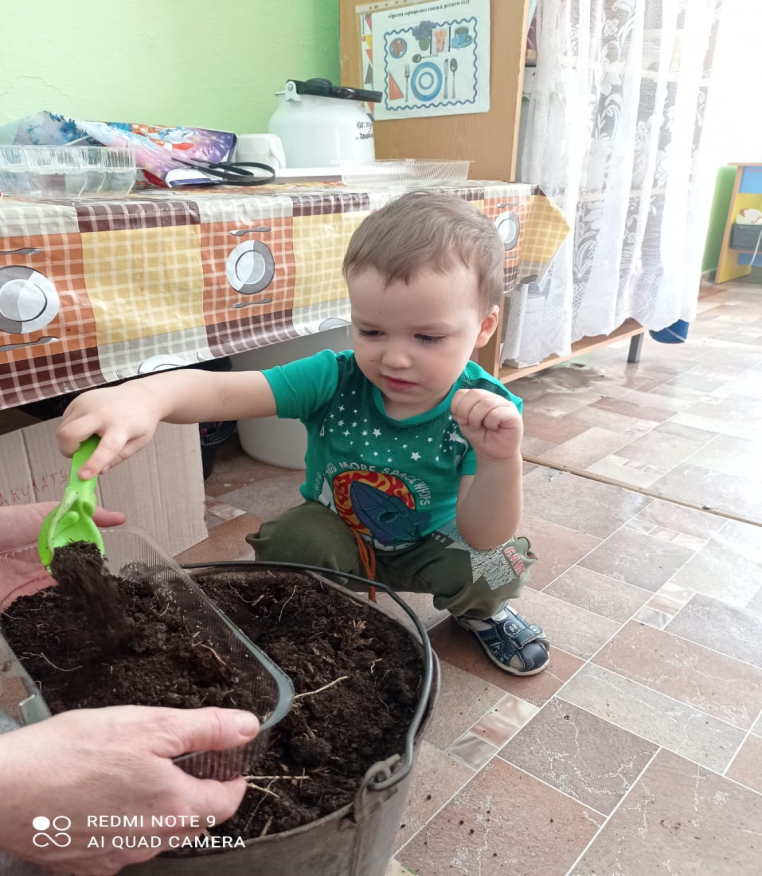 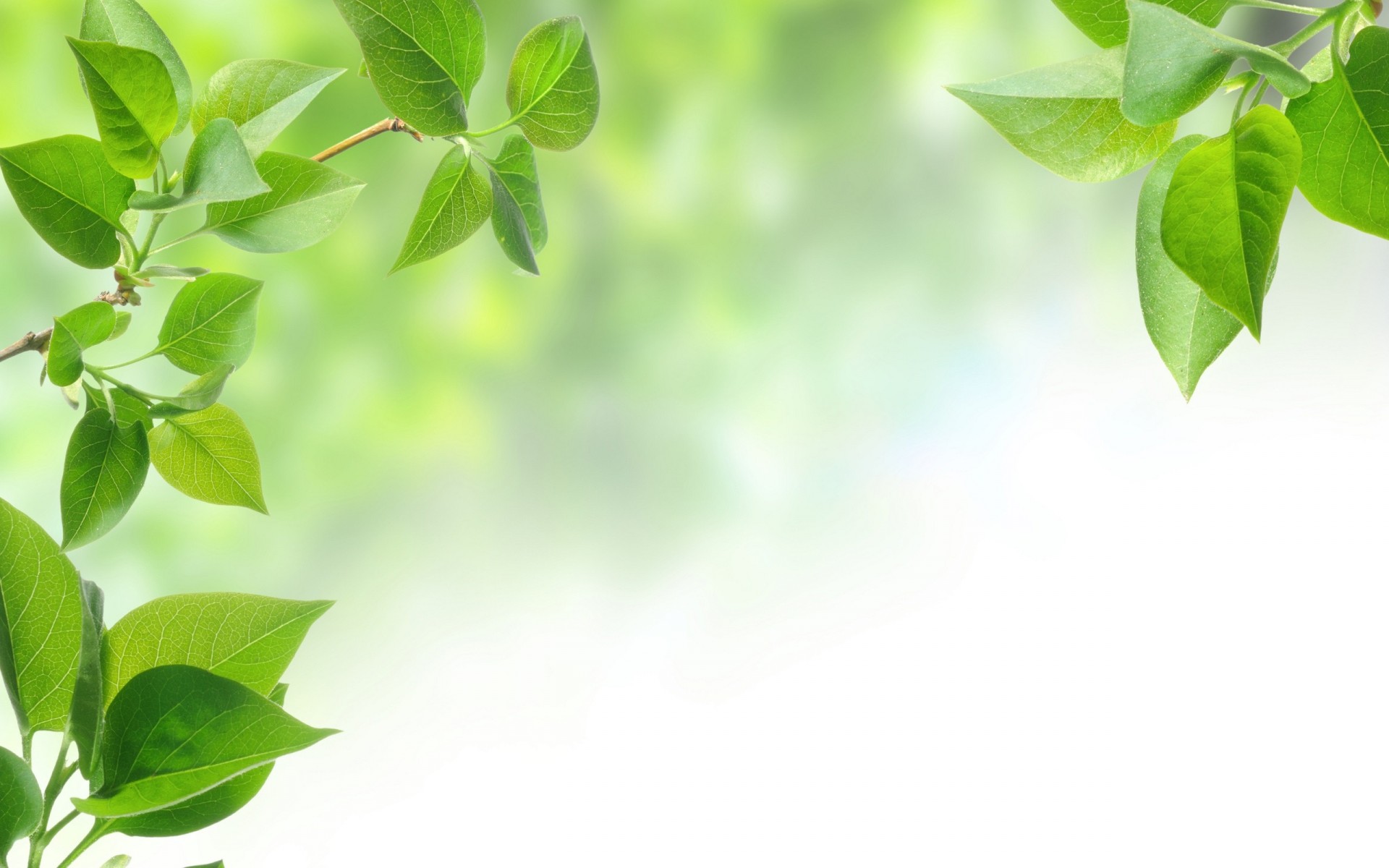 Посадка семян лука
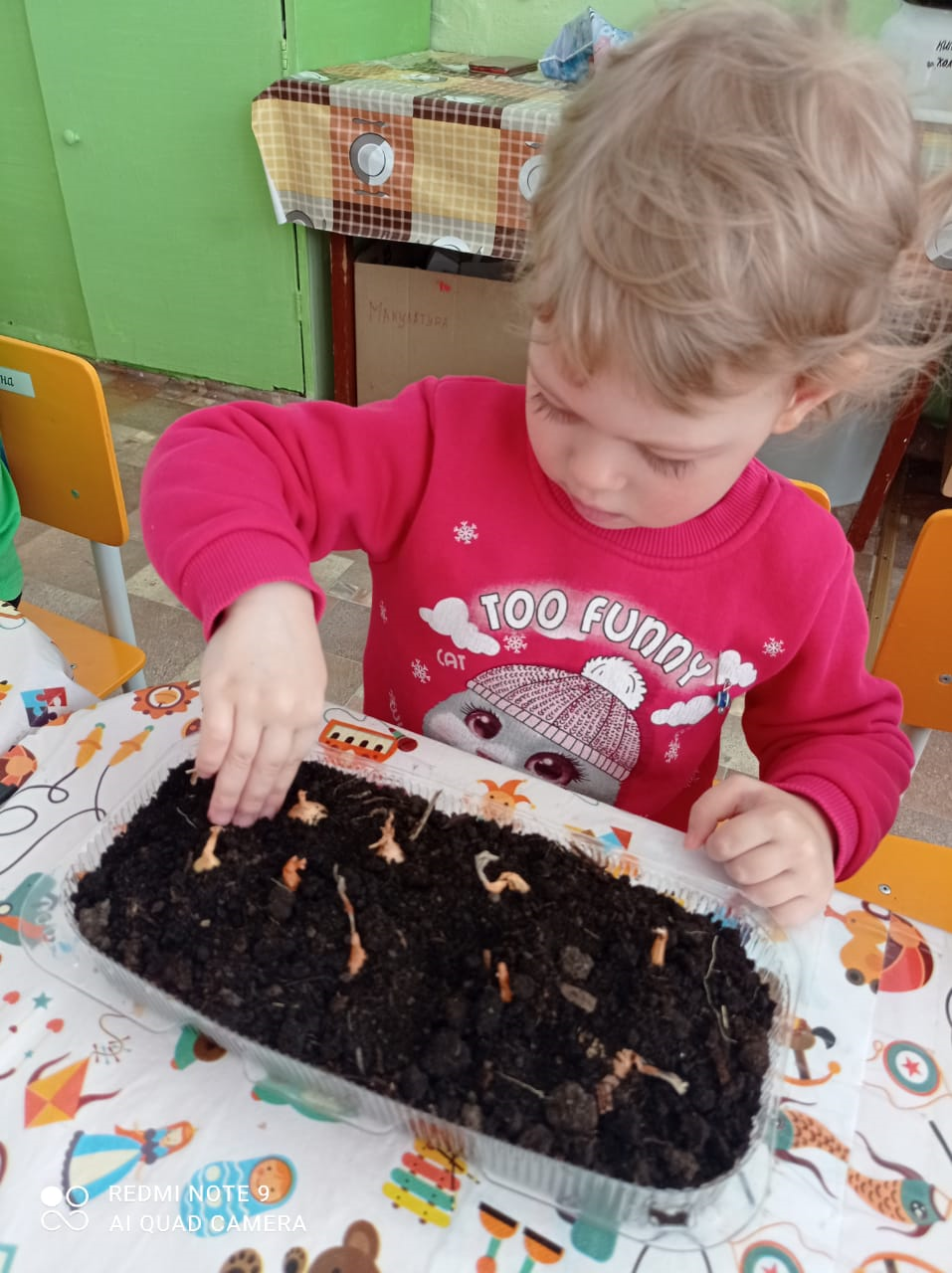 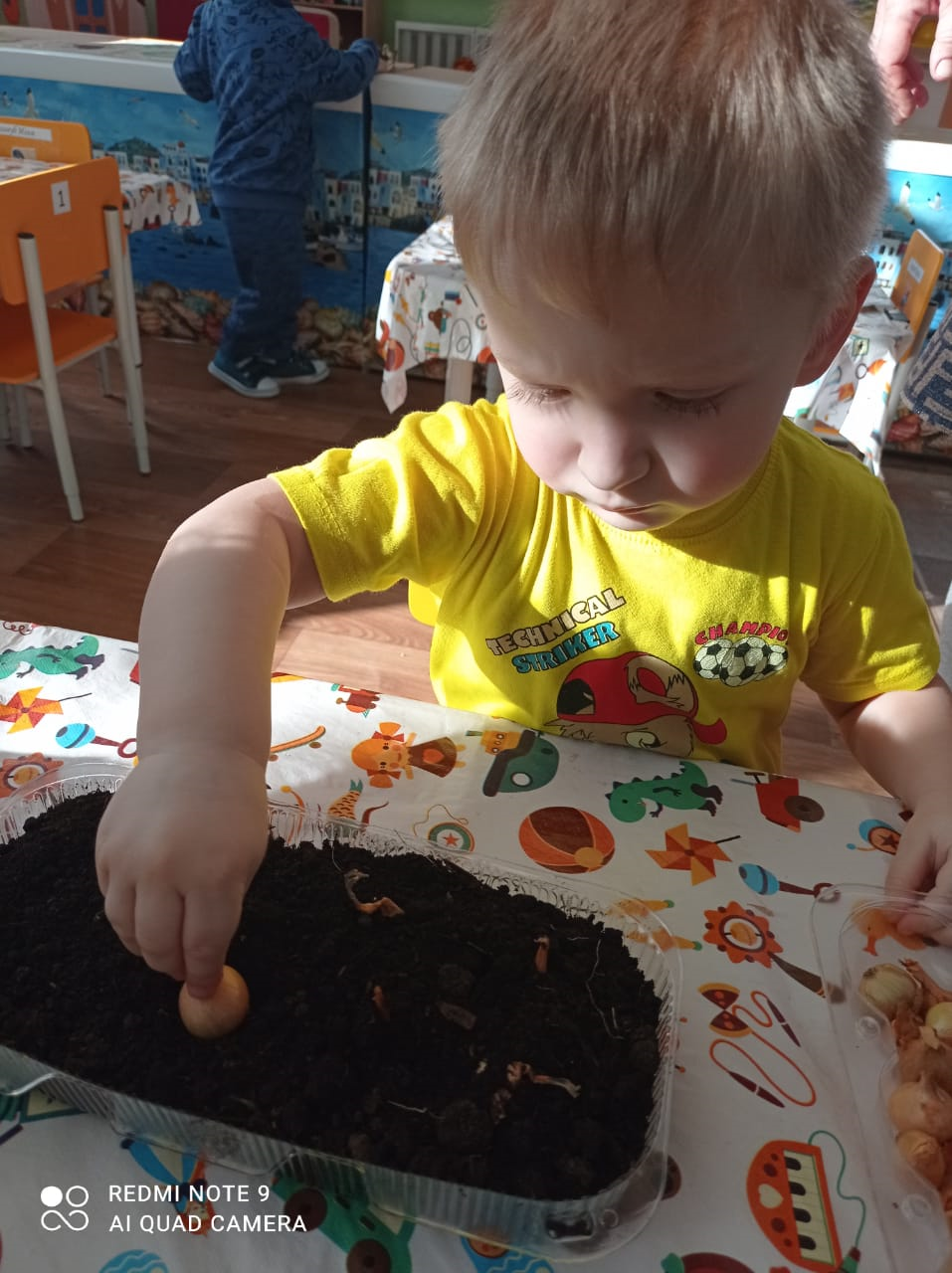 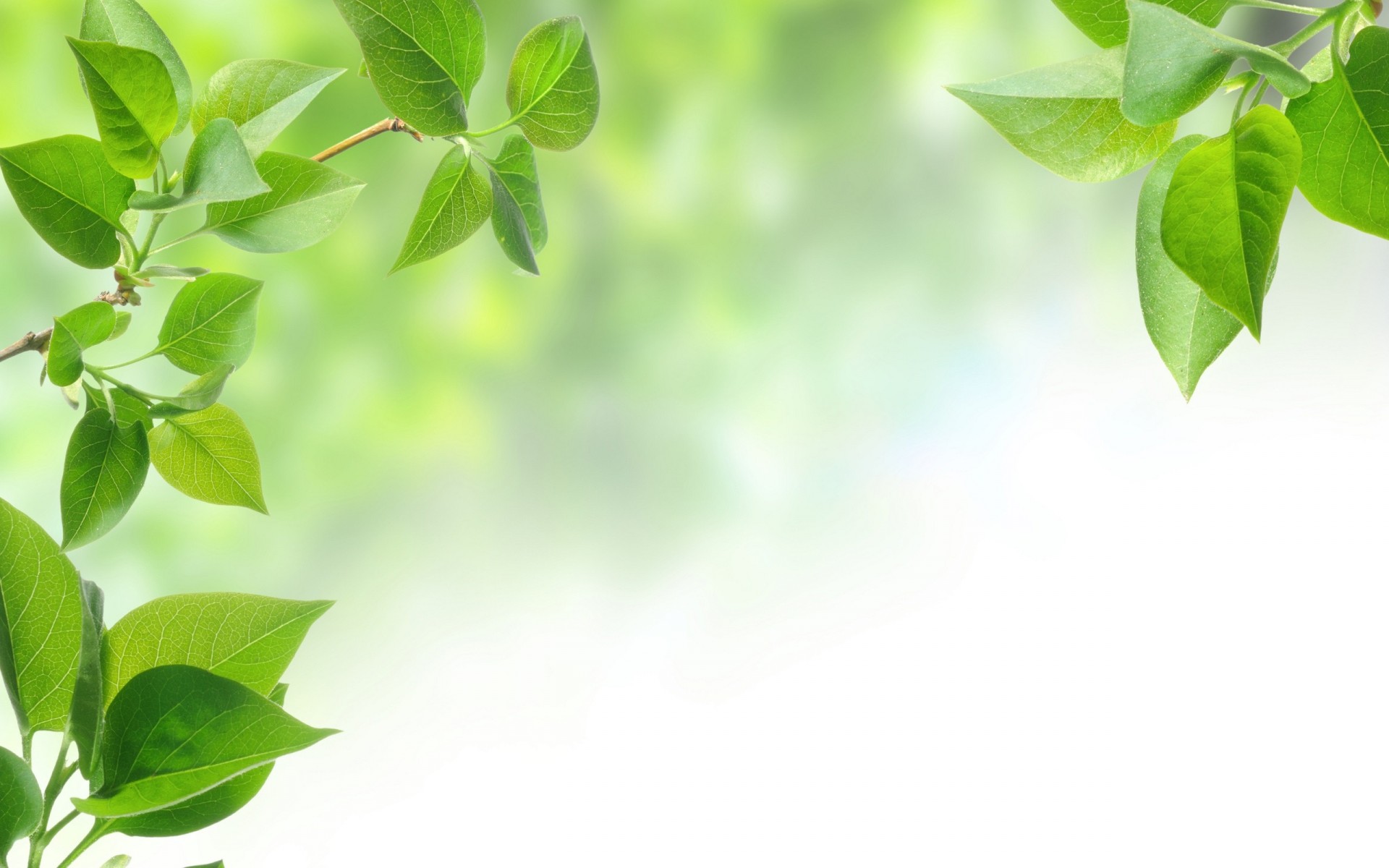 Уход за посаженными культурами – полив
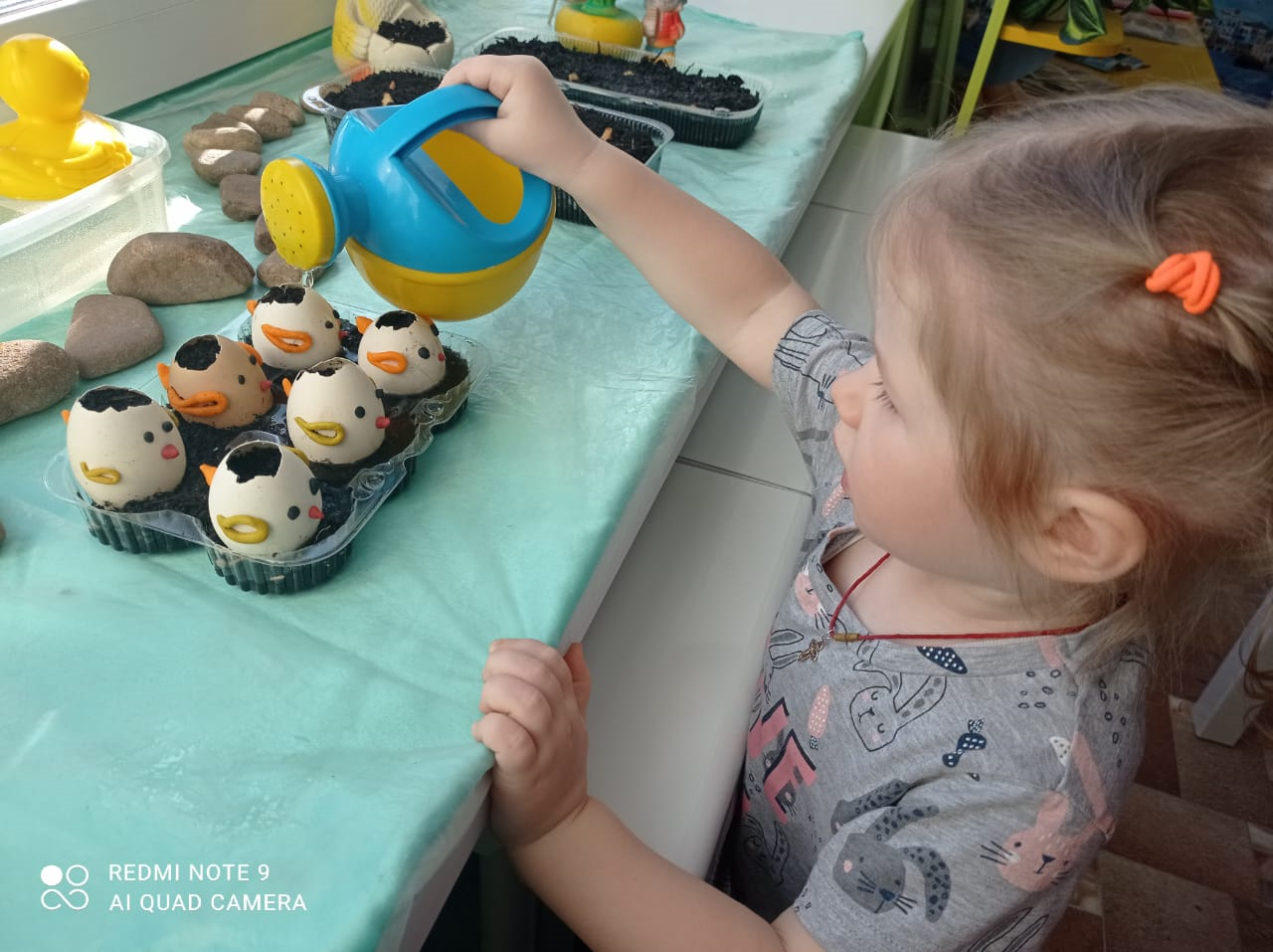 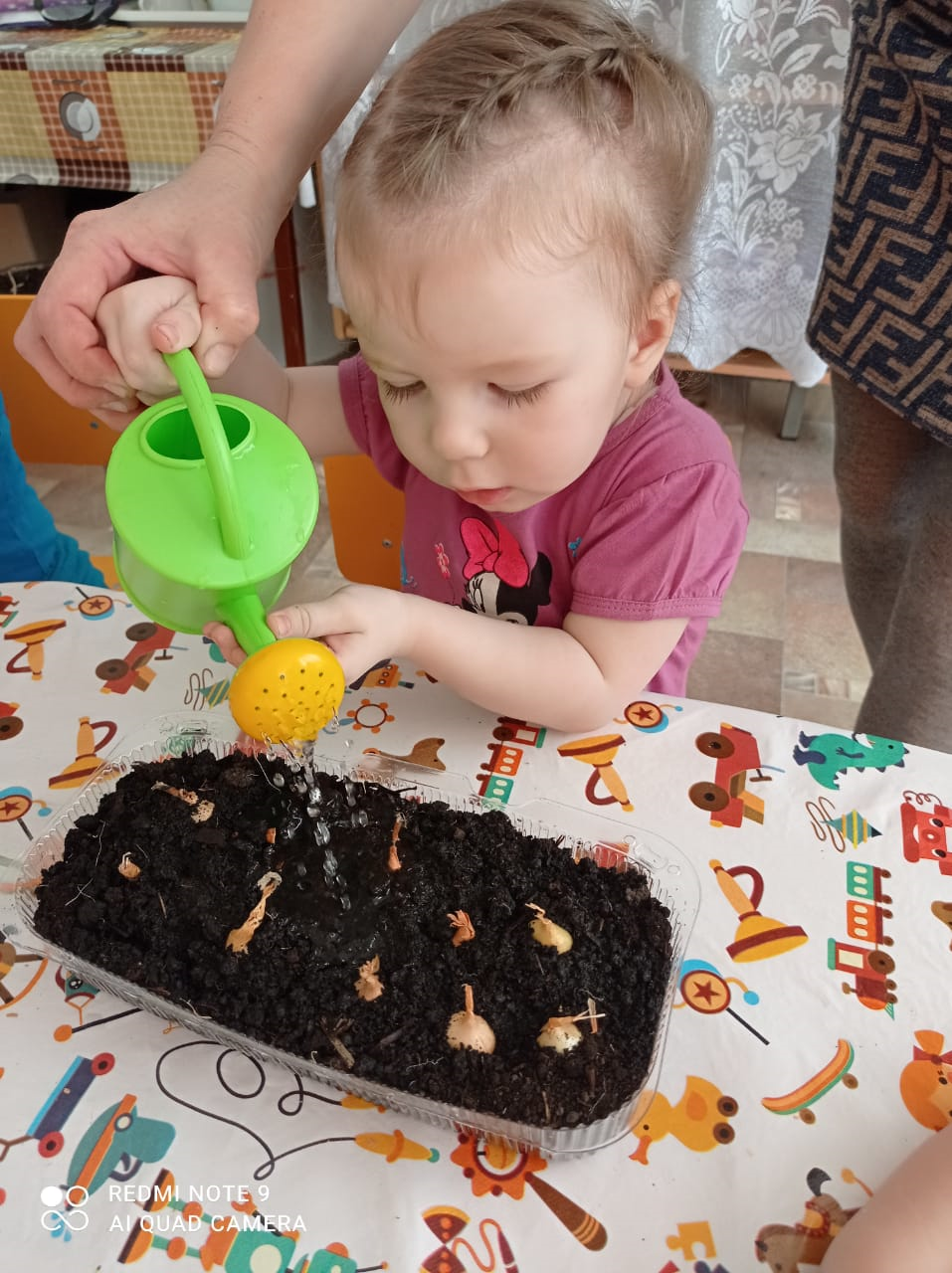 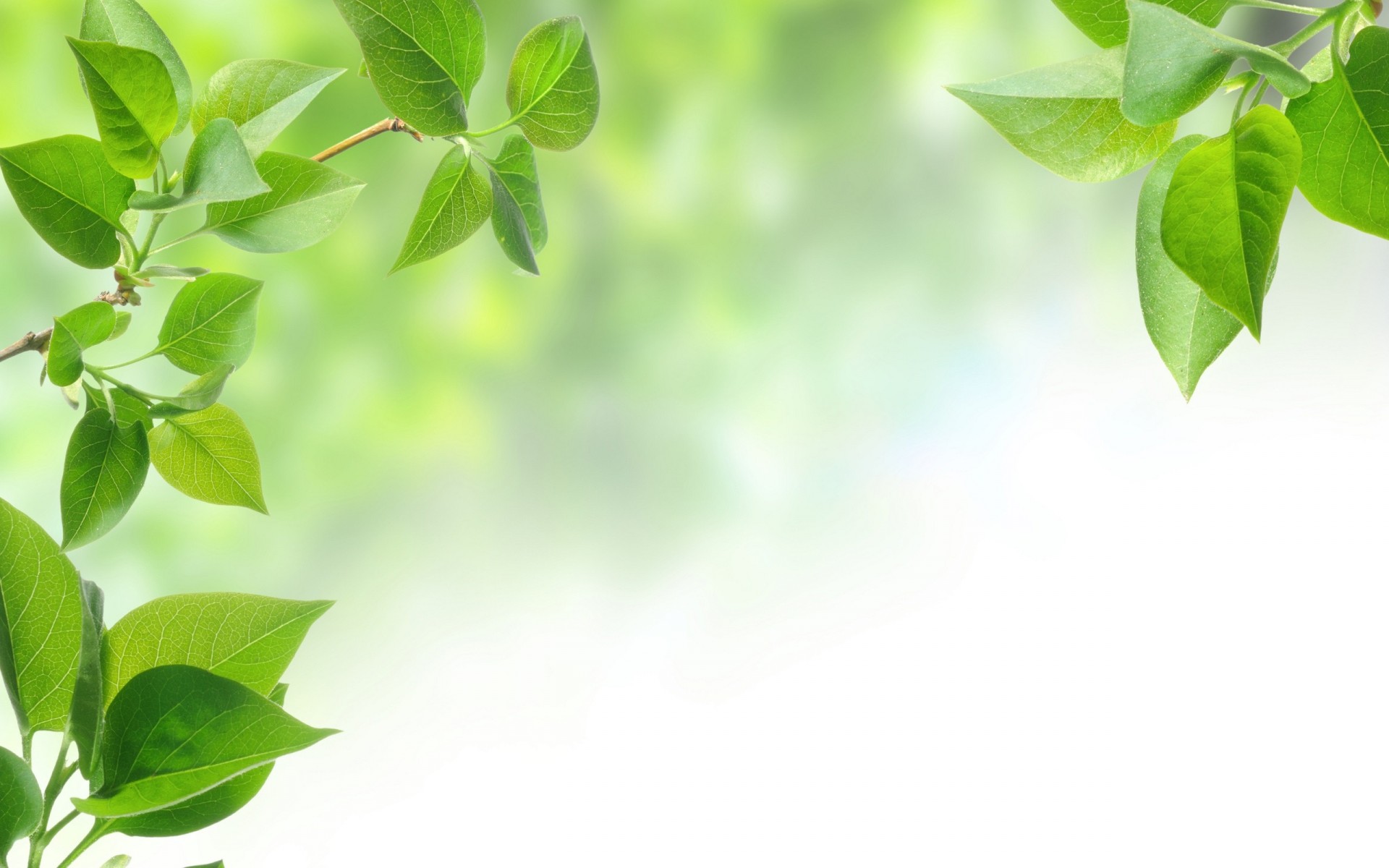 Наблюдение за ростом растений.
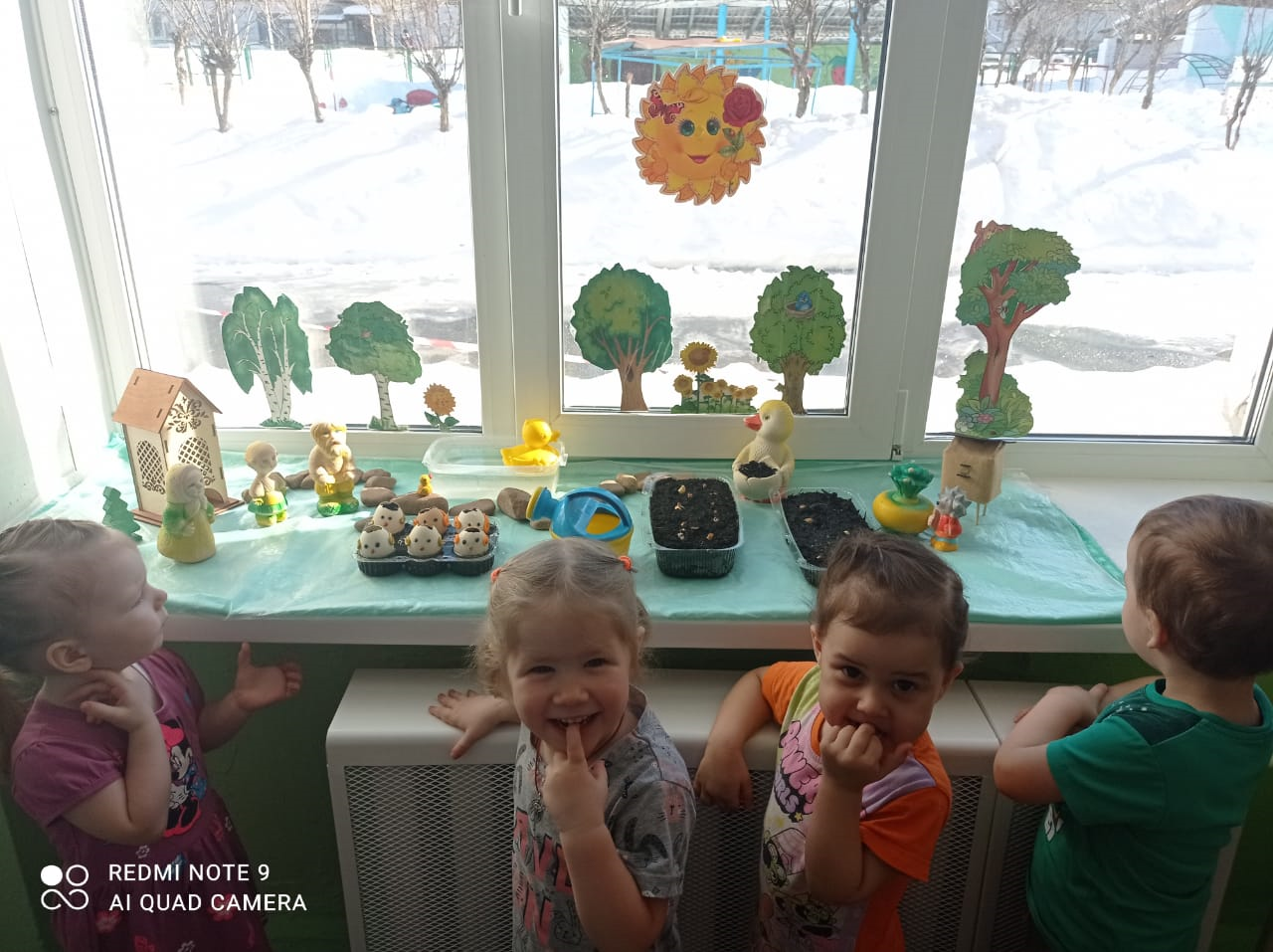 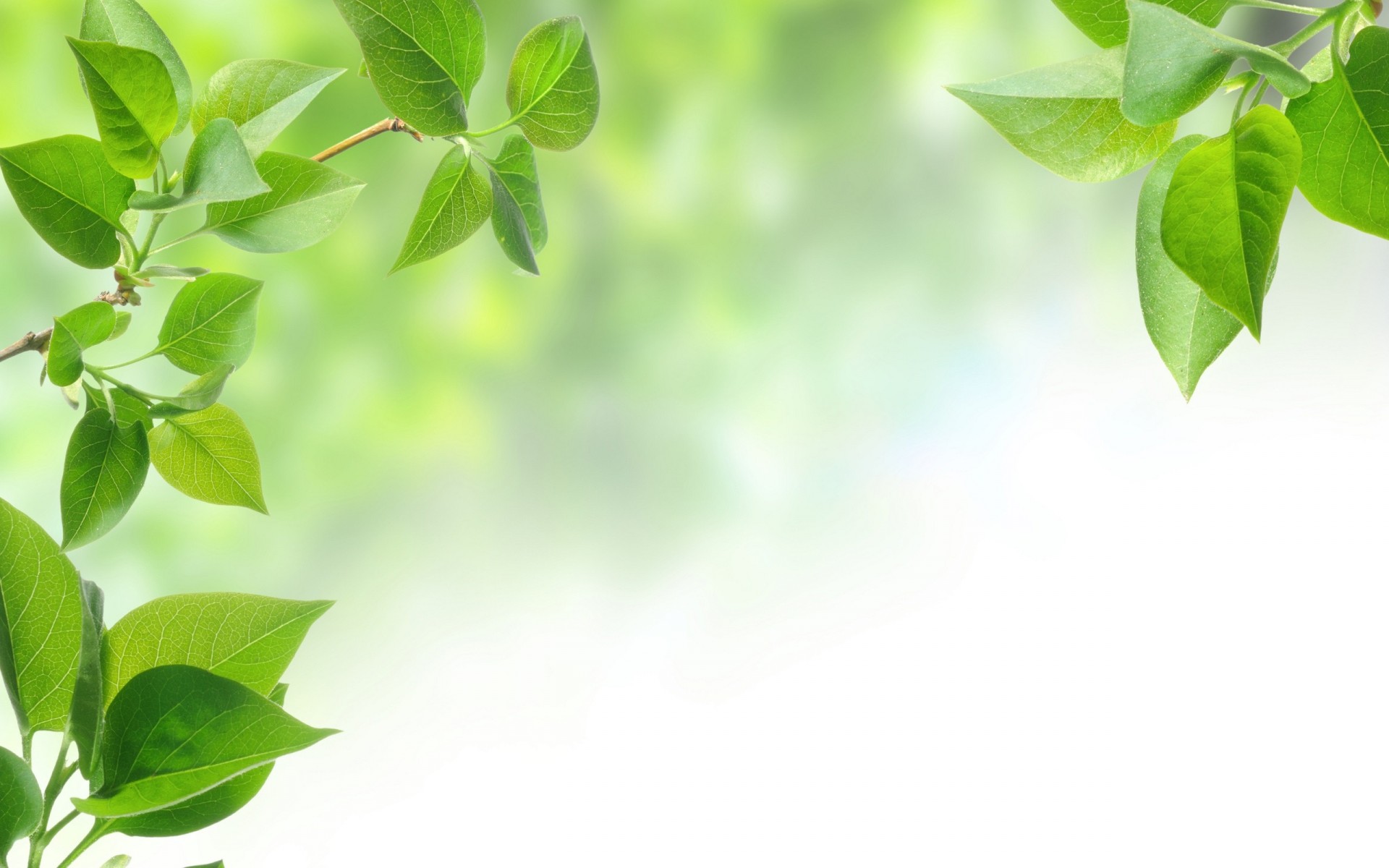 Итоговая беседа с детьми «Урожай у нас неплох». - Презентация проекта.
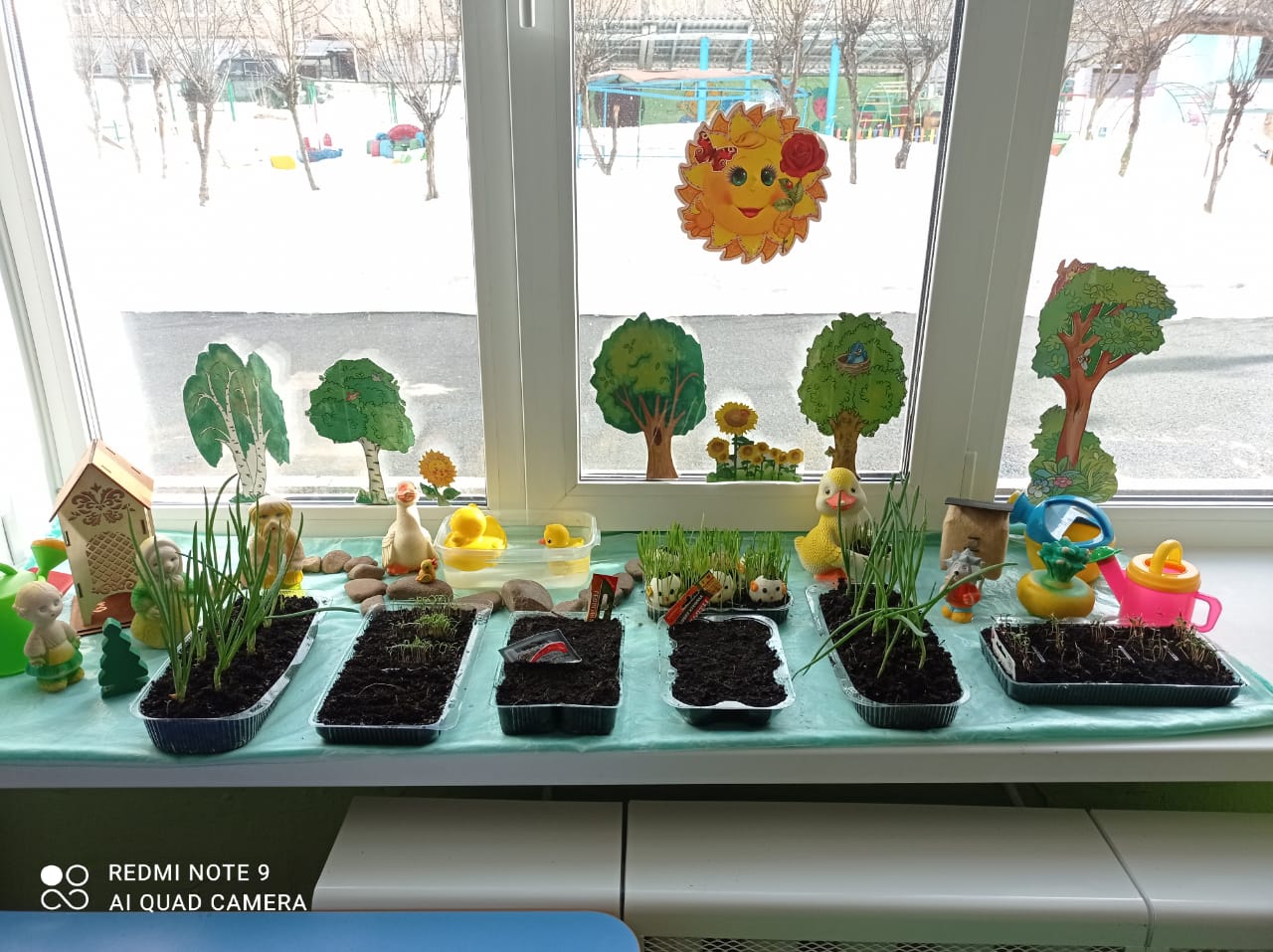 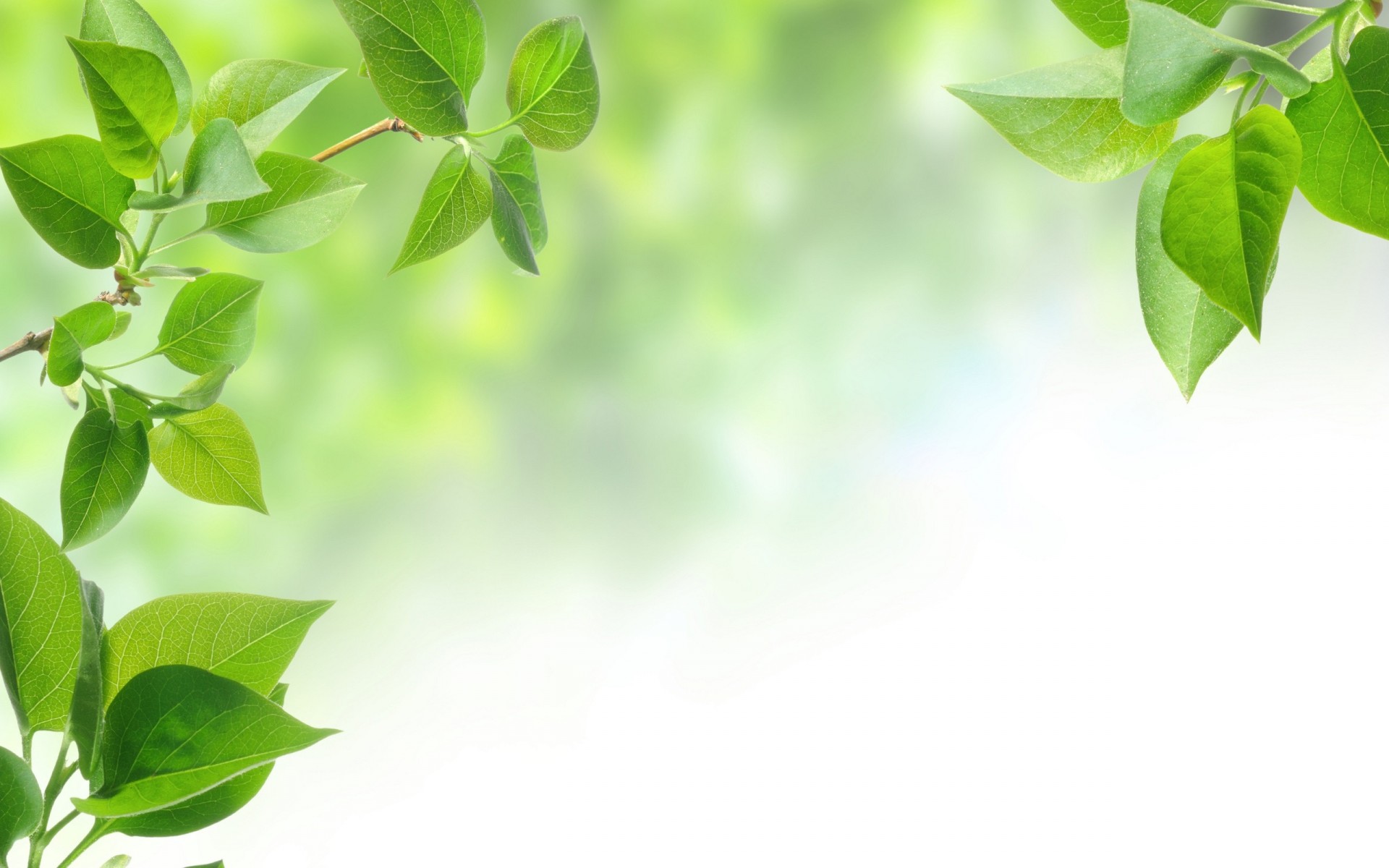 Работа с родителями: 
Предложить мамам и папам привлечь своего ребѐнка к посадке и уходу за растениями в своем огороде, выделив для этой цели небольшую грядку для малыша.  Консультация для родителей «Что растет на огороде…»
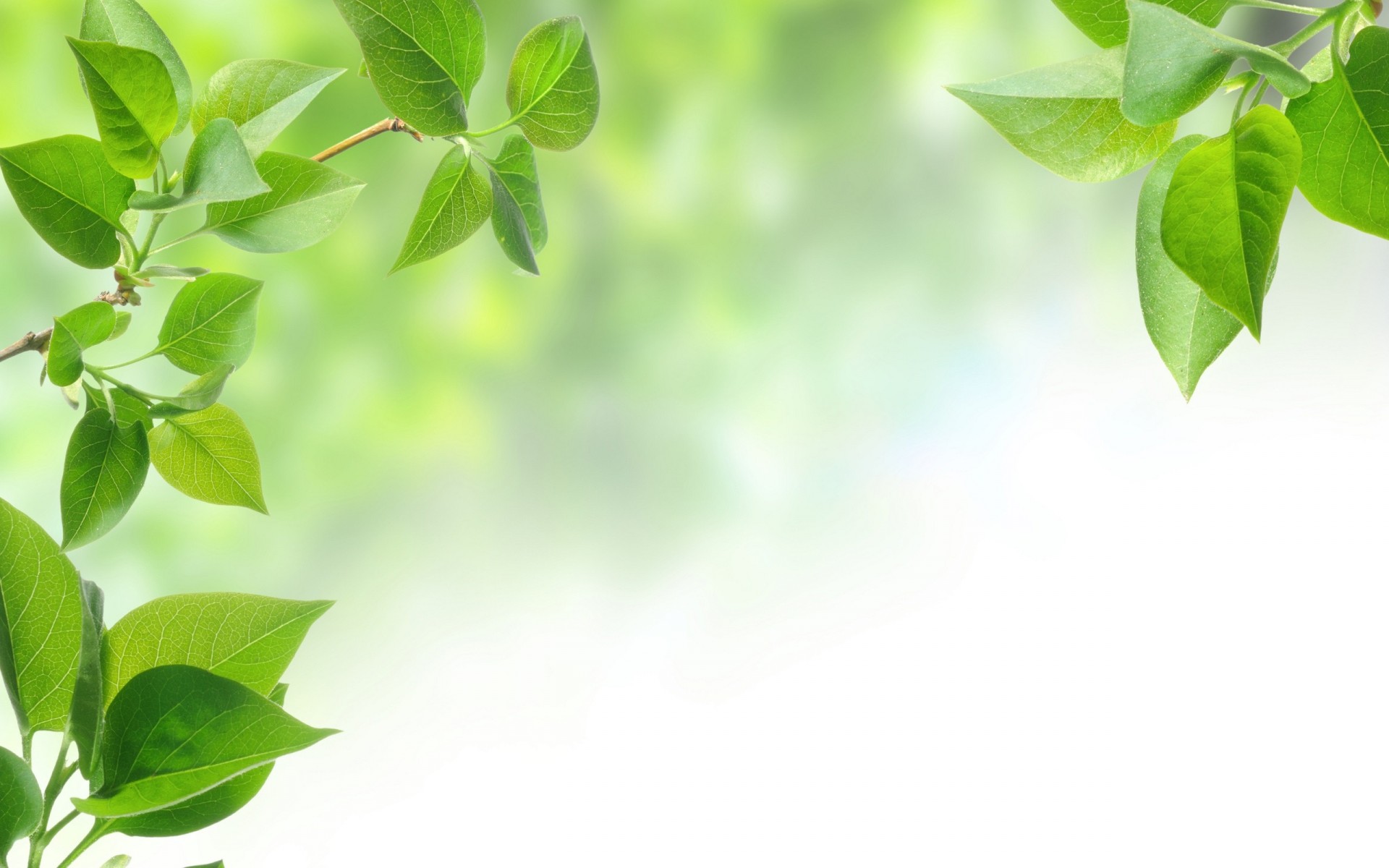 Итоги реализации проекта «Огород на подоконнике» 
В группе был создан «Огород на окне».
Дети получили представления о том, что растения живые, их надо поливать, сажать, выращивать.
Дети расширили представления о труде взрослых, научились называть трудовые действия.
 Участники проекта получили положительные эмоции!